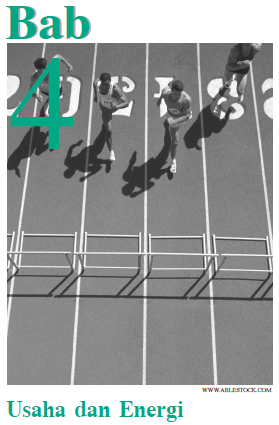 Kemampuan dasar yang akan Anda miliki setelah mempelajari bab ini adalah sebagai berikut.
 Dapat membedakan konsep energi, usaha, dan daya.
 Dapat mencari hubungan antara usaha, perubahan energi, dan hukum kekekalan energi mekanik dalam kehidupan sehari-hari.
Usaha, Energi, dan Daya
B.  Energi Potensial dan Gaya Konservatif
Usaha
Usaha adalah jika gaya menyebabkan benda berpindah.
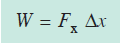 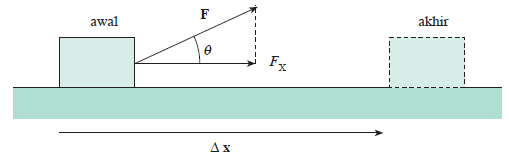 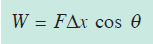 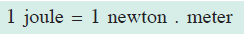 Menghitung Usaha dari Grafik F-x
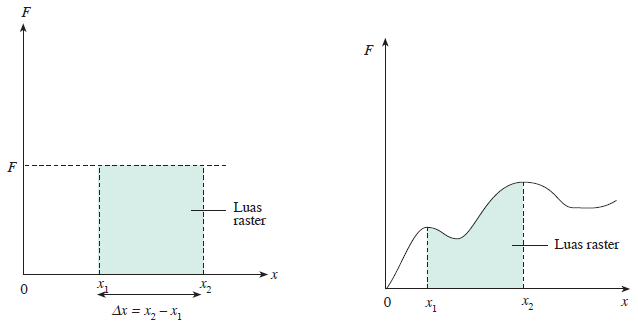 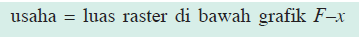 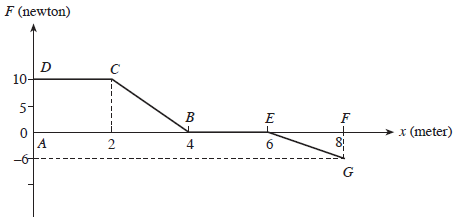 W (0 ≤ x ≤ 4) = luas trapesium ABCD
W (4 ≤ x ≤ 6) = 0
W (6 ≤ x ≤ 8) = luas segitiga EFG
Usaha dari Berbagai Gaya
Usaha total oleh berbagai gaya yang bekerja pada suatu benda diperoleh dengan cara menjumlahkan secara aljabar biasa.
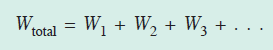 Bentuk dan Sumber Energi
1.	Lima bentuk utama energi adalah: energi mekanik, energi kalor, energi kimia, energi elektromagnetik (listrik, magnet, dan cahaya), dan energi nuklir.
2. Sumber energi: energi Matahari, energi fosil, energi angin, energi air, energi gelombang, energi panas bumi, dan energi nuklir.
Pengertian dan Rumus Energi Kinetik
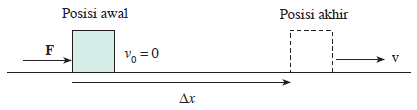 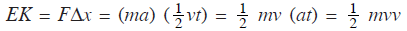 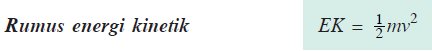 Teorema Usaha Energi
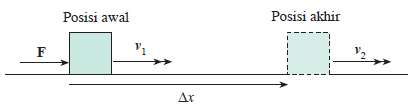 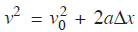 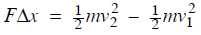 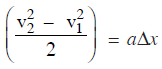 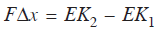 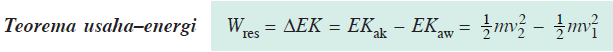 Pengertian, Rumus, dan Satuan Daya
Daya didefinisikan sebagai laju usaha dilakukan atau besar usaha per satuan waktu.
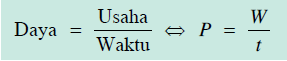 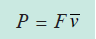 Konsep Daya dalam Keseharian
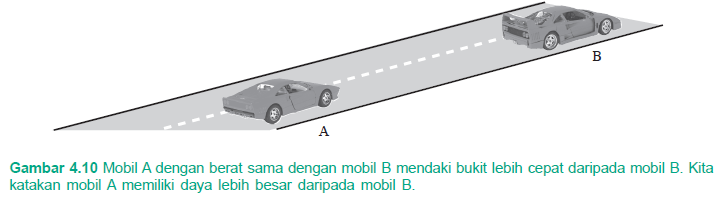 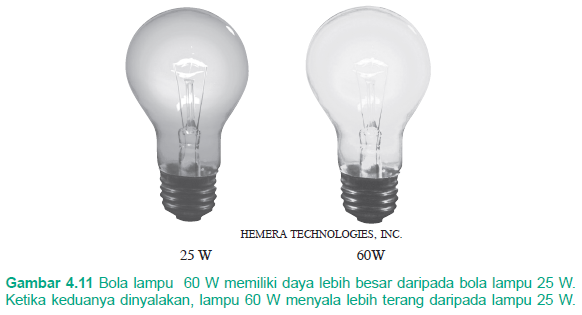 Usaha oleh Gaya Berat
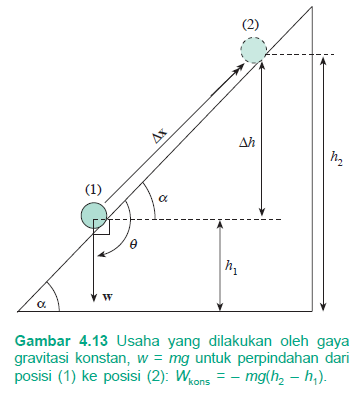 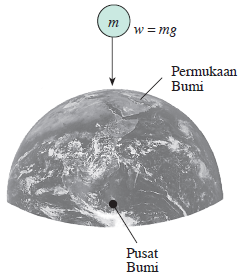 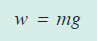 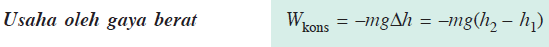 Usaha oleh Gaya Pegas
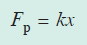 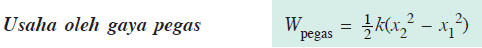 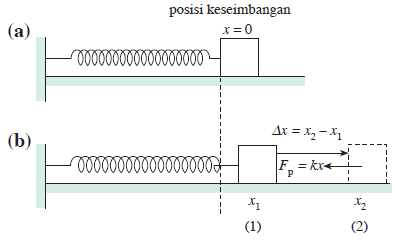 Gaya Konservatif dan Tak Konservatif
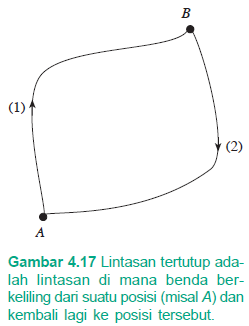 Gaya konservatif adalah menempuh suatu lintasan tertutup.
Gaya gesekan adalah gaya tak konservatif.
Hubungan Gaya Konservatif dan Energi Potensial
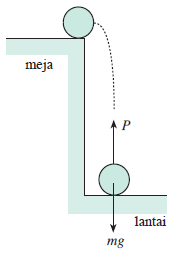 Usaha luar (Wluar) menghasilkan perubahan energi potensial.
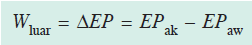 Wk adalah usaha oleh gaya-gaya konservatif.
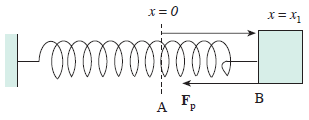 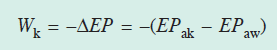 Berbagai Rumus Energi Potensial
a. Energi Potensial Gravitasi Konstan
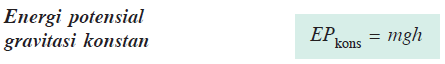 b. Energi Potensial Gravitasi Newton
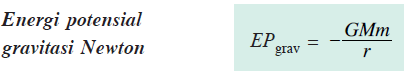 b. Energi Potensial Gravitasi Newton
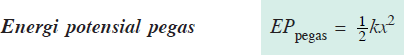 Hukum Kekekalan Energi Mekanik
Menurunkan Hukum Kekalan Energi Mekanik
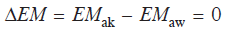 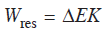 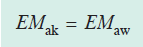 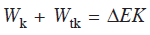 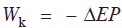 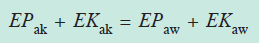 Jika pada suatu sistem hanya bekerja gaya-gaya dalam yang bersifat konservatif, energi mekanik sistem pada posisi apa saja selalu tetap (kekal).
Hubungan Gaya Konservatif dengan Hukum Kekekalan Energi Mekanik
Gaya Berat
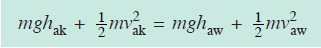 Gaya Pegas
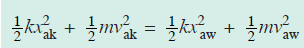 Aplikasi Kekekalan Energi Mekanik 
dalam Keseharian
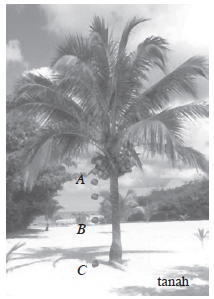 Buah Jatuh Bebas dari Pohonnya
Lompat Galah
Energi kinetik lari pelompat disimpan sementara dalam galah yang membengkok sebagai potensial elastis galah.
Sesaat sebelum menyentuh tanah, semua energi potensial gravitasi pelompat terhadap tanah yang dimilikinya pada ketinggian maksimum telah diubah seluruhnya menjadi energi kinetik.
Analisis Gerak Pada Roller Coaster
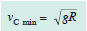 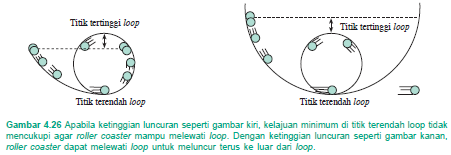 Analisis Gerak Pada Roller Coaster
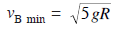 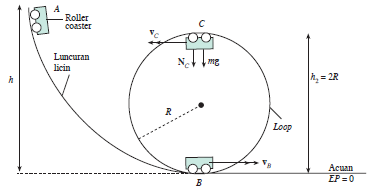 Analisis Gerak Pada Roller Coaster
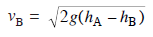 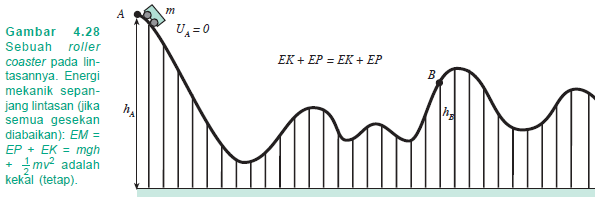